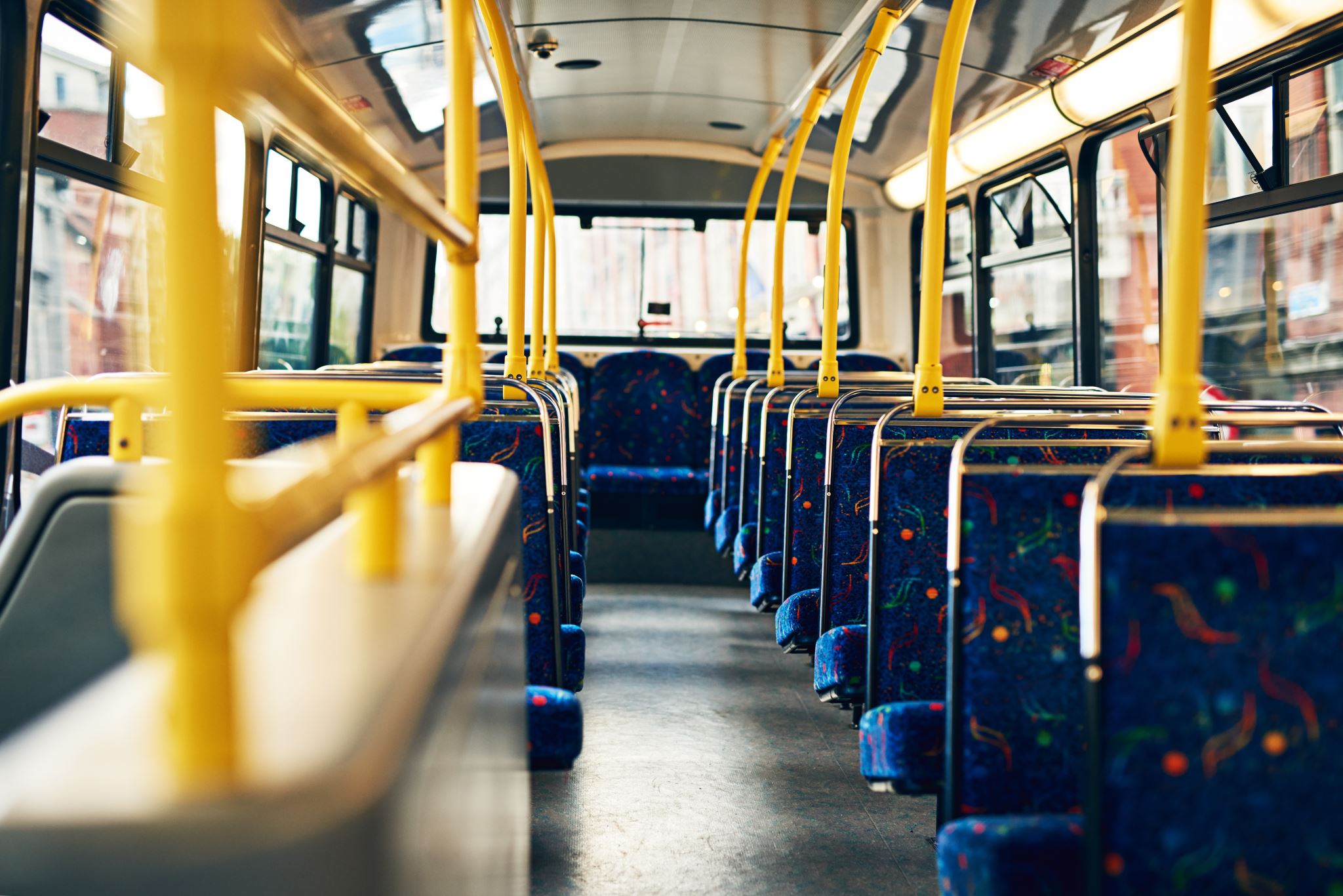 WEBSTER PUBLIC SCHOOLSSept 4, 2020REACHING OUT  REMOTELY
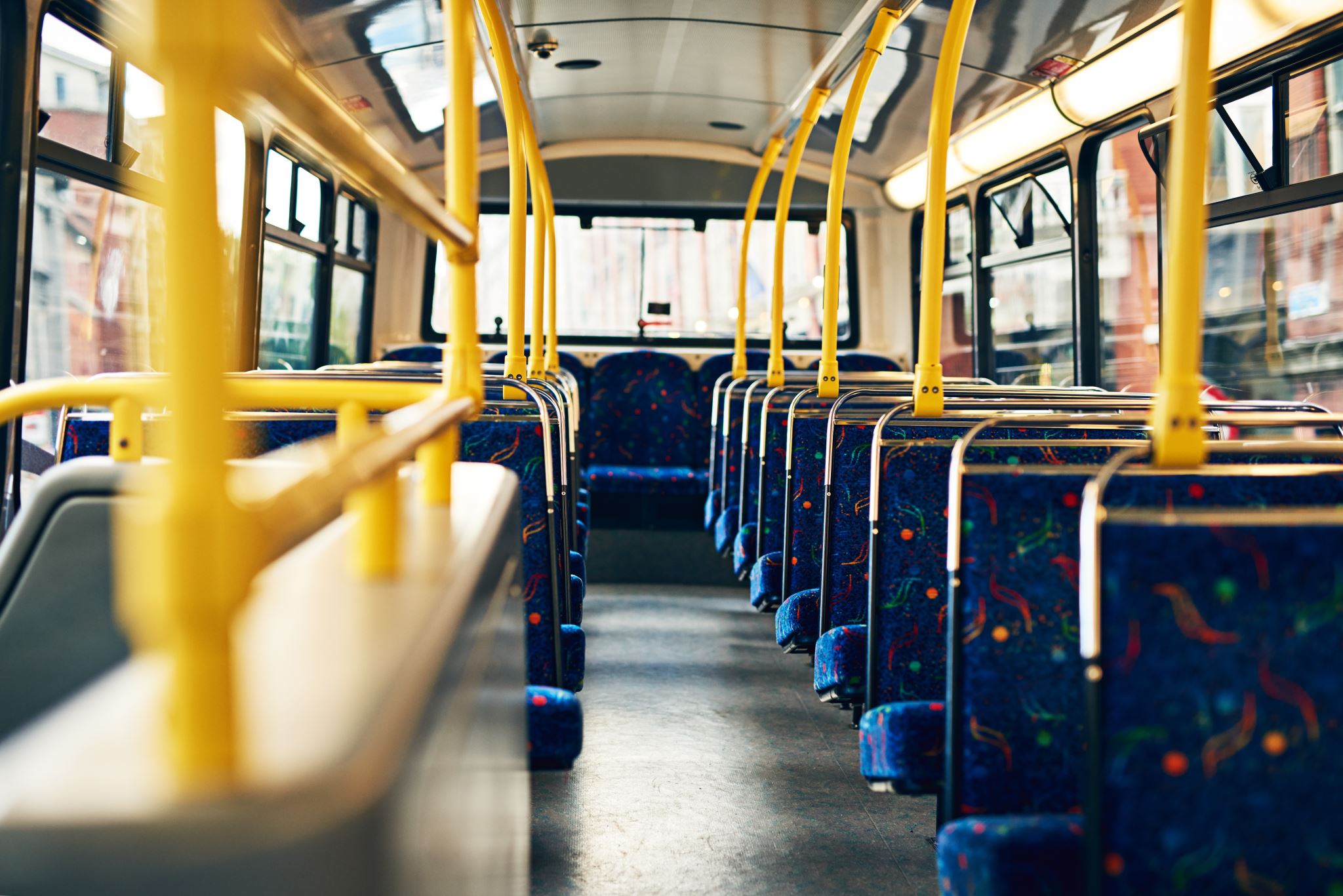 REMOTE ANDHYBRIDLEARNING
Bridging the Gap to Remote Learning
Kay Scheidler  
kayscheidler@hotmail.com
www.kayscheidler.com
Moving from  Knowing your students and not in class toNot knowing your studentsand not in class
*Get to know your students,        
     who they are, 
           what they can do
-- While developing your subject’s learning, 
       Right from the start!
Fall Back-to-School time is the Best Learning time

Research tells us spring and summer learning loss 
is minimal
REACHING OUT              REMOTELY:    PLANNING,             STRATEGIES,              				RESOURCES
Who is Kay?Who is Kay?:   Teacher, Curriculum Director:  Monson, Southbridge, Everett, Marblehead,               Hamilton-WenhamAssistant Supt. For Curriculum:  Hopkinton, Canton Currently: French River Education Center, Framingham State University, Salem Collaborative
Remote Learning is Fun!
I’ve been creating and implementing distance-learning courses as teacher graduate courses for twelve years, and I LOVE Remote Learning!
REMOTE LEARNING IS:Teach what you normally teach   . . . .   with some modificationsSee What can work,              what doesn’t
VALUES GUIDE      THE WORK
What mainly are our values that drive our work in today’s most challenging times?
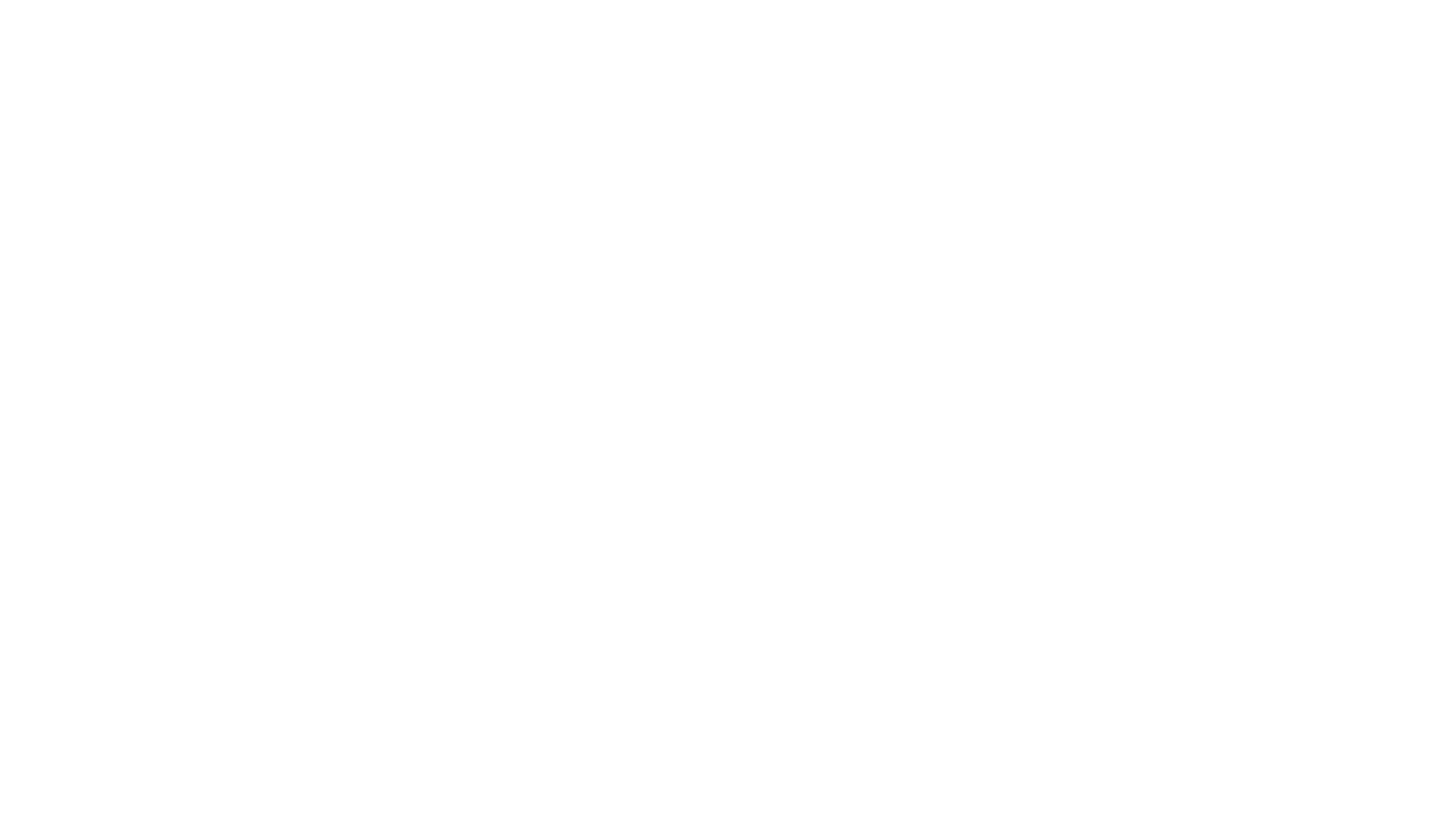 Value: Dedicated to work with students                                                   In the best way possible
1. Advantages of Remote Learning2. Use the tools you have, add on3. Build a unit, add others:   Create Learning4. Engage all students
Not every child’s life . . .
Challenges with Remote Learning: 	*Tools are new to many teachers     * We rely on home support     * Home distractions for many students     * Lack of good remote tech support    * Requires self-discipline on students’ part
Advantages of Remote Learning:*Easier to plan for, Stick to the Plan*Distractions can be eliminated                                  *Personalize with Chats*Many students enjoy tech skills, online. They can help teachers with this.
REMOTE LEARNING
Remote Learning 
Can Be 
Great Learning!
FRONTLOADING LEARNING
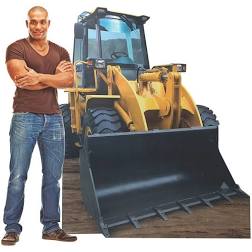 Teaching and Learning works best   when we Frontload up front
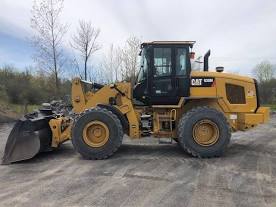 First Planning Well             ENDS WELL!E
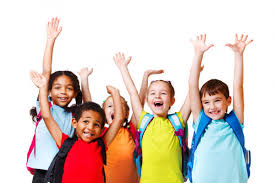 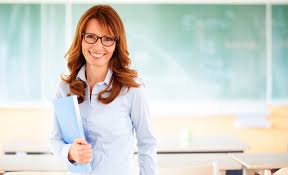 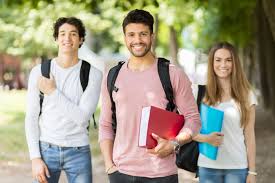 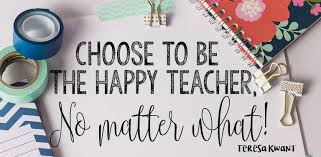 I. Remote Learning: Learning
Plan a unit:
  Sketch out a unit on paper 
  State the learning goals
 Then activities for learning
I. Remote Learning: Learning
Example:
  Learning goal:
     Students will learn to write an   
      essay using the Common Core 
          Standards five facets
I. Remote Learning: Learning
Essay writing:
Preassess: What can the student(s) do now?
                       What do they need to know?
Stepping stones: 
Provide rubric guide for Essay
Build skills in key needed areas: Introduction, Text evidence, Transitional words, striking language, conventions, conclusion
Develop peer edit skills (start small and focused, build to longer, better), use PowerPoints, show exemplary writing, take weak writing and improve, do “shades of meaning” activities, teacher conferencing on areas needed, revise, revise 
Assess, and re-teach as needed
I. Remote Learning: Learning
The Learning Goal is what’s essential to learn, 
    not just nice to know, tangential, fun to learn
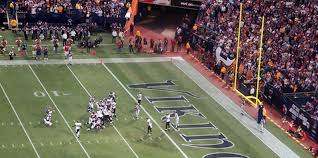 I. Remote Learning: Learning
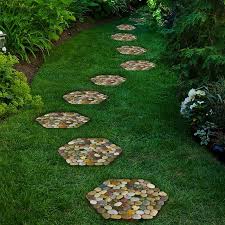 The Stepping Stones to learning aren’t just activities, fun to do 

They’re the 
Learning Activities to develop that learning
Tips for Learning New Tools
Video tutorials abound, including YouTube videos. Google a question. In asking for help, state specifically what you need, Start with just the basics and move up from there. Flipgrid tutorial: 
https://www.youtube.com/watch?v=vJOoloQ7k5Q
Learning Activity Tip
Teachers find it easier to break students into small groups and monitor group discussions in Zoom, rather than with Google Meet.

Video tutorials on creating breakout groups in Zoom and Meet abound.
Recommendation: To Establish Learning as a Goal
Sept 15
Getting to know you day
Create a fully remote learning plan for these first 4 days to establish learning as a goal
             Self-Assess this work, Poll students.
Sept 16- 21
Introduce and implement a 5- or 6-day fully remote unit with clear Learning Goals, Stepping Stones learning activities, Assessment
Recommendation: In hybrid learning:
As you go, you’ll see which strategies work better for Remote or in-class:

Are you and your students best at class discussion mode for Remote, in Google Meet or Zoom, or does this work better these different days in in-class work?
Is it best to present in Remote or in-class mode?
Stop and Reflect:

What are my values with school re-opening?

What are Learning Goals I most need to work on?

How can I get better with Remote Learning?
ENGAGING ALL STUDENTS
ENGAGING ALL STUDENTS
With Remote Learning, it’s necessary to engage all students, in varied ways, as much as possible.

When we can provide good structure and good reaching out from the beginning, we’re more likely to retain students, help them all learn.
* Strict due dates (and be flexible)  
Short timelines: Not, “Finish this when you can.”
Work is graded (and allow re-doing)
ENGAGING       ALL STUDENTS
But Don’t fail a student early on
   Use Google Meet, Zoom   sessions for  
       students to connect with peers
ENGAGING       ALL STUDENTS
*  Email, chat, call home as needed for struggling students*  Use small groups, exit tickets*  Google form mental health check-in*  “40 Weird Questions” site as   Engagement Strategies, No wrong answer, brief games for engagement
HOW ARE YOU FEELING TODAY     Google Form
Stop and Reflect:

What can I do on day one to engage all students?

What structures can I put in place to support good continued engagement?

What can I do to prevent losing students?

What can I do if I begin to lose students?
LEARNING AND        ENGAGEMENT
WEBQUEST
      OR QUEST


“My eighth graders 
would be turned off if I 
called it webquest
but love it if I call it a
‘Quest’.”
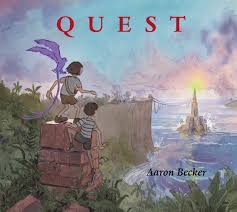 LEARNING and ENGAGEMENT and REMOTE and Hybrid                                     ANY SUBJECT and ANY STUDENT
WEB QUEST:
                    PICK A TOPIC KEY TO YOUR SUBJECT
 INSTEAD OF EXPLAINING THE TOPIC, STUDENTS RESEARCH IT
    THE TEACHER CAPTURES WEB SITES ON THE TOPIC that are
         A RANGE AND STUDENT-APPROPRIATE (GOLDILOCKS)
                    THINK OF ONE QUESTION TO EXPLORE
   STUDENT FINAL REPORT IS: WRITING, A BROCHURE, or
                      GOOGLE SLIDES PRESENTATION
   STUDENTS  VERBALLY REPORT OUT (as in a SCIENCE FAIR)
In Webquests, students develop:
Your subject knowledge
        Research skills, needed for college, the workplace, life
	How to document sources, avoid plagiarism
	Learn how to learn
	Follow their passion, to find a topic of their interest 
	Presentation skills
	Teamwork
In Webquest work, the teacher is a coach
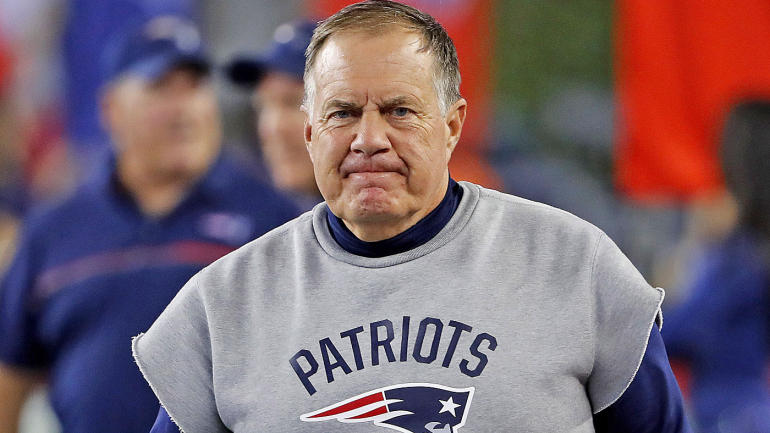 Webquests
Guide for Webquest success:

Start small, with one short 2-day project with lots of coaching
Gradually move in small steps to bigger projects with more sites to explore
Show how to document sites
Place the sites in order of difficulty, easy to more complex, challenging
Webquests
Guide for Webquest success:

Students may self-select sites, or teacher guides
The more time spent on developing the webquest, the better it works
Websites can be re-used, in different classes, different years
Webquest work can be done remotely!
Stop and Reflect:

What’s a topic I can focus on for a webquest?

What’s topic that’s important for my subject and of interest to students?

How and when can I start a webquest project in a way appropriate for my students?
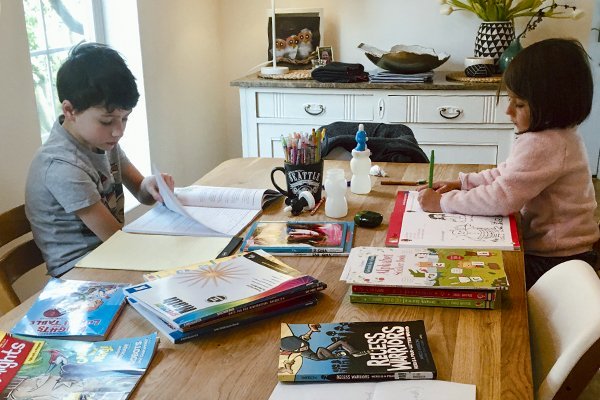 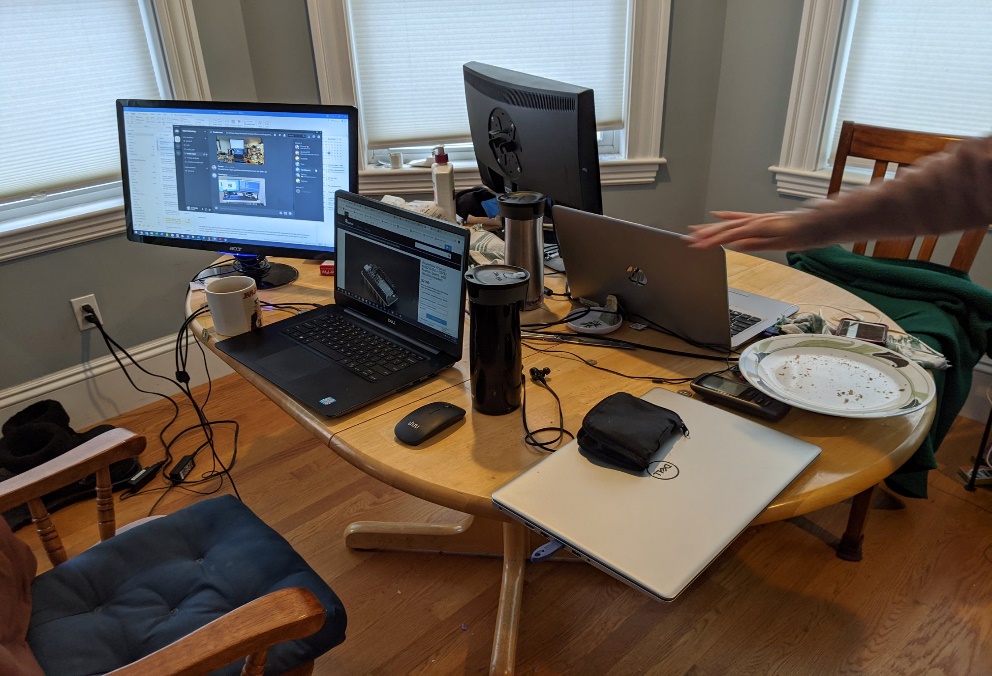 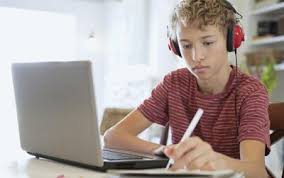 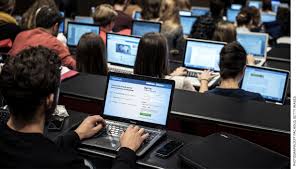 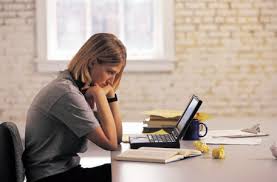 Resources
www.kayscheidler.com   Left side top: Resources for Remote Learning

Sample of fully remote learning plans

List of additional electronic tools that teachers are commonly using

Articles on remote learning that also include how tools are used

Webquest examples, Art sites